Accelerating Dynamic Time Warping Subsequence Search 
with GPUs and FPGAs
Doruk Sart, Abdullah Mueen, Walid Najjar, 
Eamonn Keogh, Vit Niennatrakul
1
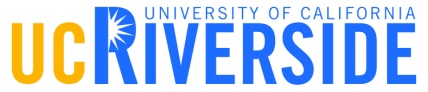 Subsequence Search
Given a query series : Q :
Find the occurrences of Q in a time series
S :

Distance smaller than a threshold.
Dynamic Time Warping
Time
C
Q
C
Warping path w
Q
Mapping
2
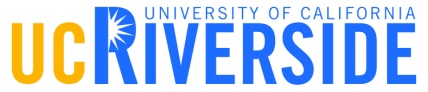 [Speaker Notes: Motif is defined as a distinctive and recurring form, shape, figure, etc. in dictionary.com. Typically in computer science motif means repeated subsequence  in a sequence. For example, sequence of molecules in a long polymer or sequence of postures in a motion, etc. Motifs can also be defined for database of objects as near duplicates. For example, near duplicate images in an image database or near duplicate shapes in a petroglyphs database and so on. Repetition is such a common phenomenon in real world that I can easily spend next five years searching for audio motif, text motif, trajectory motif, xml motif, and so on. Who knows may be few more years in search for non-obvious motifs like bicycle motif, car motif, house motif, etc.]
Time Warping Subsequence Search
Previous Method: SPRING
Reuses computation for subsequence matching
S
Q
Match 1
Match 2
Match 3
Match 4
For every new subsequence only one column is added on the right
Not Always Possible!!
Yasushi Sakurai, Christos Faloutsos, Masashi Yamamuro: Stream Monitoring under the Time Warping Distance. ICDE 2007:1046-1055
3
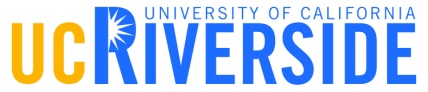 [Speaker Notes: However, in my PhD I concentrated on time series motif. It is approximately repeated pattern in a time series. For example, here a data called steamgen representing the seam flow. The red and blue subsequences describe a motif which is too similar to happen at random and therefore are of interest to us. Any repetition in a time series that you may have generated by some sensing or measuring device is worth exploring. Besides, missing/slight deviation in regular recurrence is also important and worth exploring for example in case of heavily periodic measurements like heart beat,  earths motion, sunspot numbers, etc.]
Normalization IS Necessary
Query
3
3
1
1
Wandering Baseline Problem



Z-Normalization: (x-µ)/σ
Shift and Scale Invariance
Reuse of computation is no longer possible
-1
-1
-3
-3
-5
-5
0
100
Distance to the query
120
Threshold = 30
80
40
0
0
1000
500
1500
6
5
4
6
3
5
2
4
1
3
0
2
-1
1
200
400
600
800
1000
1200
0
Value Reduced  at = 600
-1
300
500
700
900
1100
1300
1500
4
Subsequence at time t
Subsequence at time t+300
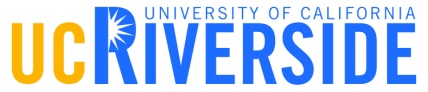 [Speaker Notes: With that motivation I looked for methods of discovering motifs in time series and published three research papers in SDM, ICDM and KDD. They describe time series motif discovery in three different situations. The first one is the in-memory algorithm and completely brittle for massive data. The second one is for massive disk resident data and the third one is for real time data streaming data. In this talk I will describe the in-memory method because it is the most cited one so-far and also describes the whole motivation of the proposed thesis. I will give single slide power description for the other two at the end.]
Parallelizing DTW search
-7000
-7500
-8000
. . .
Slide a window of a fixed size.
Compute the distance between the query and the z-normalized sliding window.
Report those that result less than t.
Possibly try it for other lengths.
Q
. . .
Assign each distance computation to one GPU core or one systolic array in an FPGA.
5
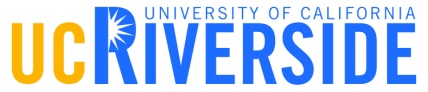 Speedups
800
Software
700
Upto 4500x speedup using FPGA.
Upto 29x speedup using GPU.
600
SSE
500
Time in Seconds
400
300
200
GPU
FPGA
100
0
100
200
300
400
500
600
700
800
900
1000
1100
Length of the Query (Q)
Capable of processing a very high speed stream of hundreds of hertz.
Capable of processing several low speed streams simultaneously.
6
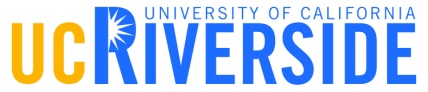 [Speaker Notes: First of all , each of these depends on data.]
Case Study: Astronomy
Rotation Invariant DTW -- O(n3)
Try all possible rotations to find the minimum possible distance.
Important for cyclic time series. 
e.g. Star Light Curves
9
OGLE052401.70-691638.3
DTW distance   53.49
rDTW distance     0
5
OGLE052357.02-694427.3
1
0
200
400
600
800
1000
0
20
40
60
80
100
120
9
5
1
0
20
40
60
80
100
120
7
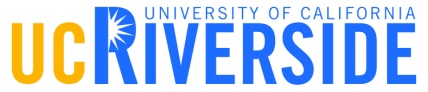 Thank You
8
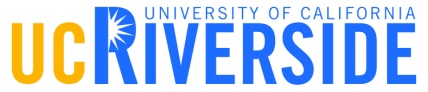